স্বাগতম
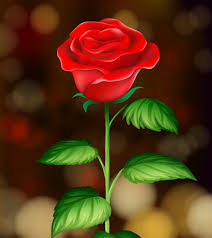 শিক্ষকপরিচিতি
মোঃ নুরুজ্জামান
প্রভাষক
 উৎপাদন ব্যবস্থাপনা ও বিপণন 
চেংগারচর সরকারি  ডিগ্রি  কলেজ
মতলব উত্তর,চাঁদপুর।
পাঠ পরিচিতি
শ্রেণি – একাদশ
বিষয় - উৎপাদন বাবস্থাপানা ও বিপণন  
পত্র - প্রথম
অধ্যায় – প্রথম
তারিখঃ ২৫-০৬-২০২১
নিচের চিত্র 
গুলো লক্ষ্য কর
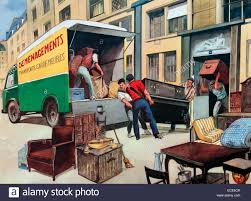 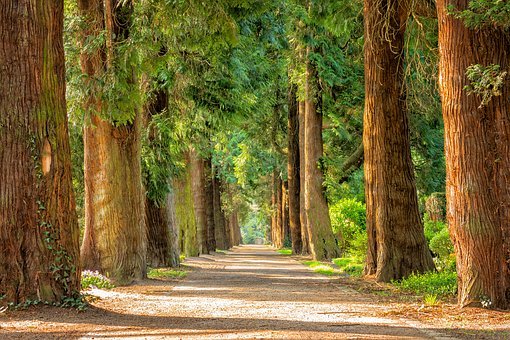 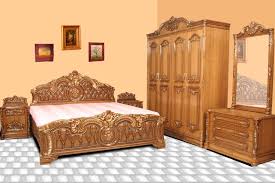 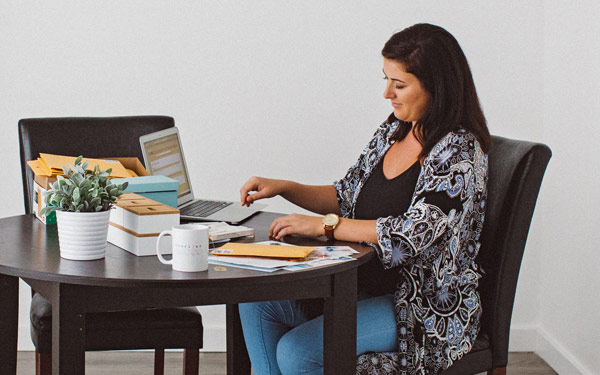 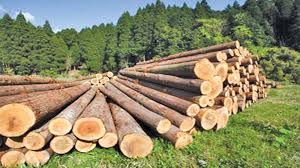 পাঠ শিরোনাম
উৎপাদন
শিখন ফল
১। উৎপাদন কি তা ব্যাখ্যা করতে পারবে ।
২। উৎপাদনের ফলে সৃষ্ট বিভিন্ন উপযোগ ব্যাখ্যা করতে পারবে।
উৎপাদনের ধারণা
উৎপাদন হলো একটি সামগ্রিক প্রক্রিয়া যার মাধ্যমে কোম্পানি পণ্যদ্রব্য বা সেবা উৎপাদন করে।
উপকরণ
ভূমি 
শ্রম 
মূলধন
সংগঠন 
কাচাঁমাল 
উদ্যোক্তা
রূপান্তরকরণ
উৎপাদন
প
প্রক্রিয়া
ক
প্রক্রিয়া
খ
প্রক্রিয়া 
গ
উৎপাদনের বিভিন্ন রুপ
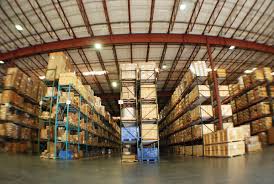 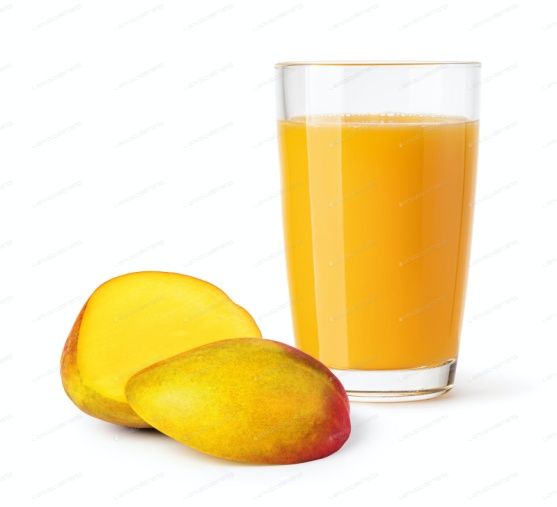 সময়গত উপযোগ
রূপগত উপযোগ
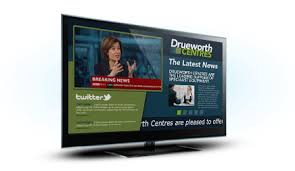 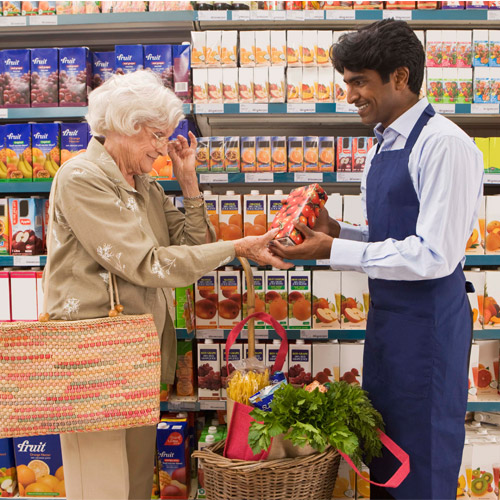 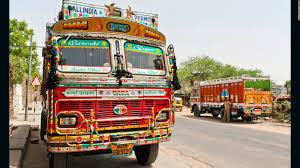 স্থান গত উপযোগ
তথ্যগত উপযোগ
মালিকানাগত উপযোগ
উৎপাদনের ফলে সৃষ্ট বিভিন্ন উপযোগ
উপযোগ
রূপগত উপযোগ
স্থানগত উপযোগ
সময়গত উপযোগ
স্বত্বগত উপযোগ
সেবাগত উপযোগ
উপযোগ চেনার উপায়
মূল্যায়ন
১। উৎপাদন কী ?
২।উপযোগ কী?
৩।সময়গত উপযোগ বলতে কী বুঝ ?
৪। রূপগত উপযোগ বলতে কী বুঝ ?
নিচের ছবি গুলো লক্ষ্য কর।
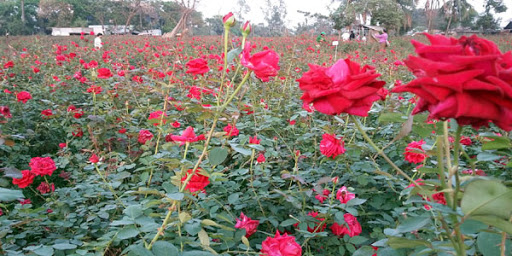 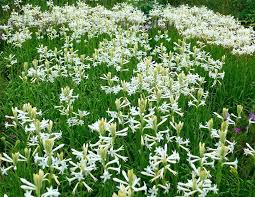 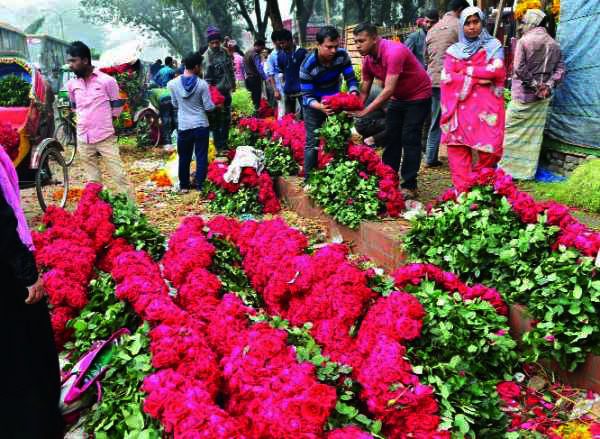 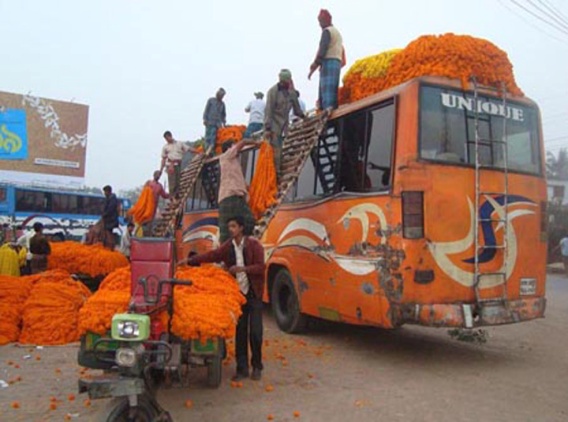 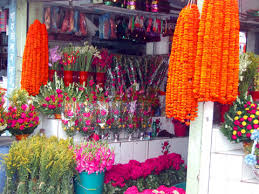 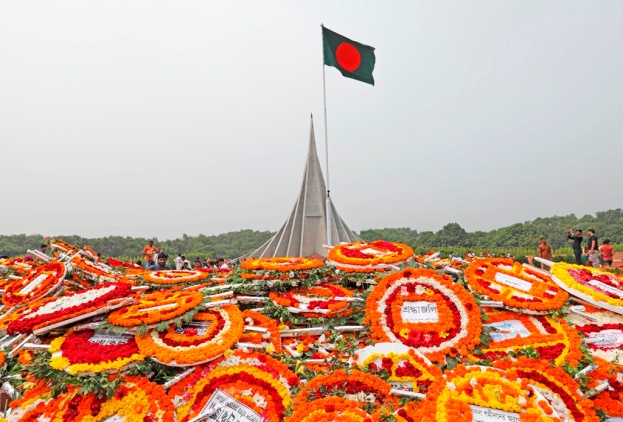 বাড়ীর কাজ
বাংলাদেশের বিভিন্ন অনুষ্ঠানে ও দিবস উদযাপনে ফুলের ব্যবহার অনেক বৃদ্ধি পেয়েছে। বিষয়টি মাথায় রেখে রহিম তার 8 বিঘা জমিতে গোলাপ ও রজনীগন্ধা গাধাঁ  ফুলের  চাষ করে। চাষকৃত ফুল নিজস্ব পিকআপ ভ্যানে ঢাকায় শাহবাগে বিক্রয় করে প্রচুর মুনাফা অর্জন করে। ফুলের ব্যবসায় লাভজনক হওয়ায় সে আরও 10 বিঘা জমিতে বিভিন্ন ধরনের ফুল চাষ করে সফলতা অর্জন করে।    

উৎপাদন কী?  পরিবহন কীভাবে স্থানগত উপযোগ সৃষ্টি করে? ব্যাখ্যা কর।  
ফুল চাষের মাধ্যমে রহিম কোন ধরনের উপযোগ সৃষ্টি করেছে? ব্যাখ্যা কর। 
“স্বত্বগত উপযোগ সৃষ্টিই রহিমদের ব্যবসায়িক সফলতার মূল কারণ।” যদি একমত হও 
    তাহলে উত্তরের স্বপক্ষে যুক্তি দেখাও।
সকলকে ধন্যবাদ
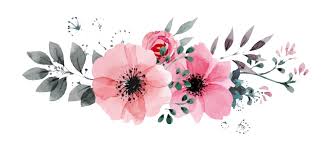